Организация дистанционного обучения школьников с ОВЗ
Воронкова Инна Анатольевна, ОГБОУ “Школа-интернат для обучающихся, нуждающихся в ППМС помощи”, г. Томск
anni5002@gmail.com
Дистанционное обучение
Асинхронное
Синхронное
1С: Почта
ЭЖ и дневник
Moodle: сообщения пользователю, журнал оценок
Изучение теоретического материала учебников
Интерактивная проверка знаний
Система видео- конференц связи
Системы вебинаров
Skype
Видеовстречи на открытых платформах
[Speaker Notes: Оффлайн:
Взаимодействие через почту
Электронный журнал и дневник
Изучение детьми тем учебников
Выполнение интерактивных заданий, результаты которого отображаются в ЭЖ.]
Платформа Moodle
Определиться со структурой, настройками платформы, настройками курсов
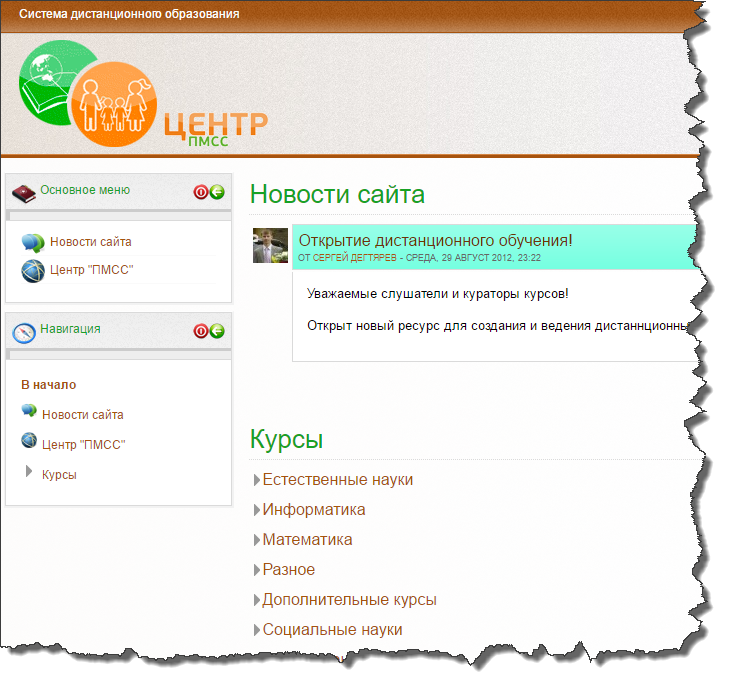 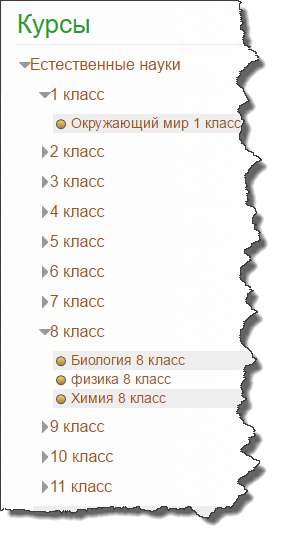 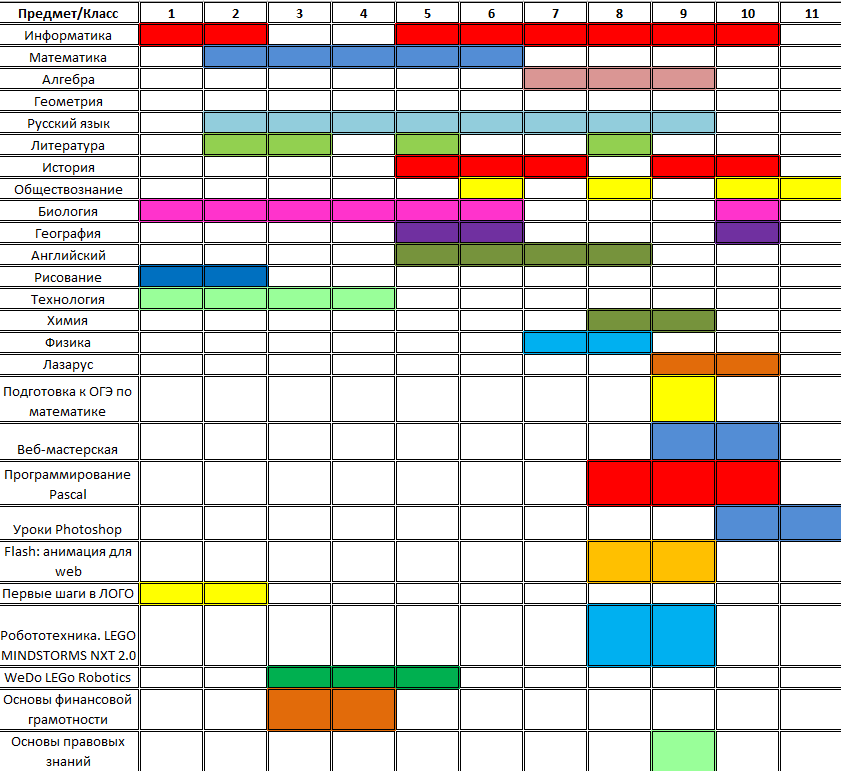 Школьников с ОВЗ Томской области  - около 150 человек

Преподавателей – 111

Дидактических материалов к 70 образовательным курсам
Требования к размещаемым дидактическим и методическим материалам 
(образовательная программа, КТП, контент, проверка и закрепление пройденного на уроке материала, тестовые задания и интерактивные задания, домашнее задание)
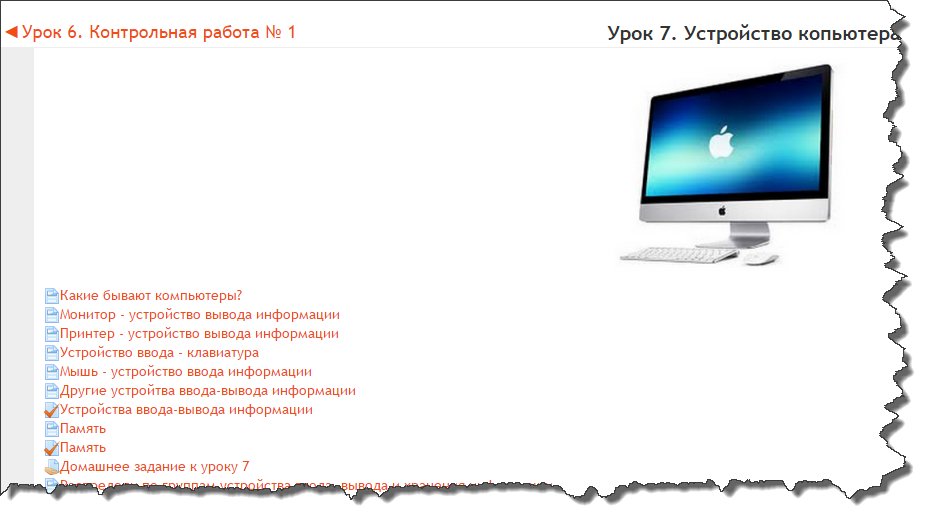 Поиск уже разработанных интерактивных заданий и встраивание их в СДО Moodle
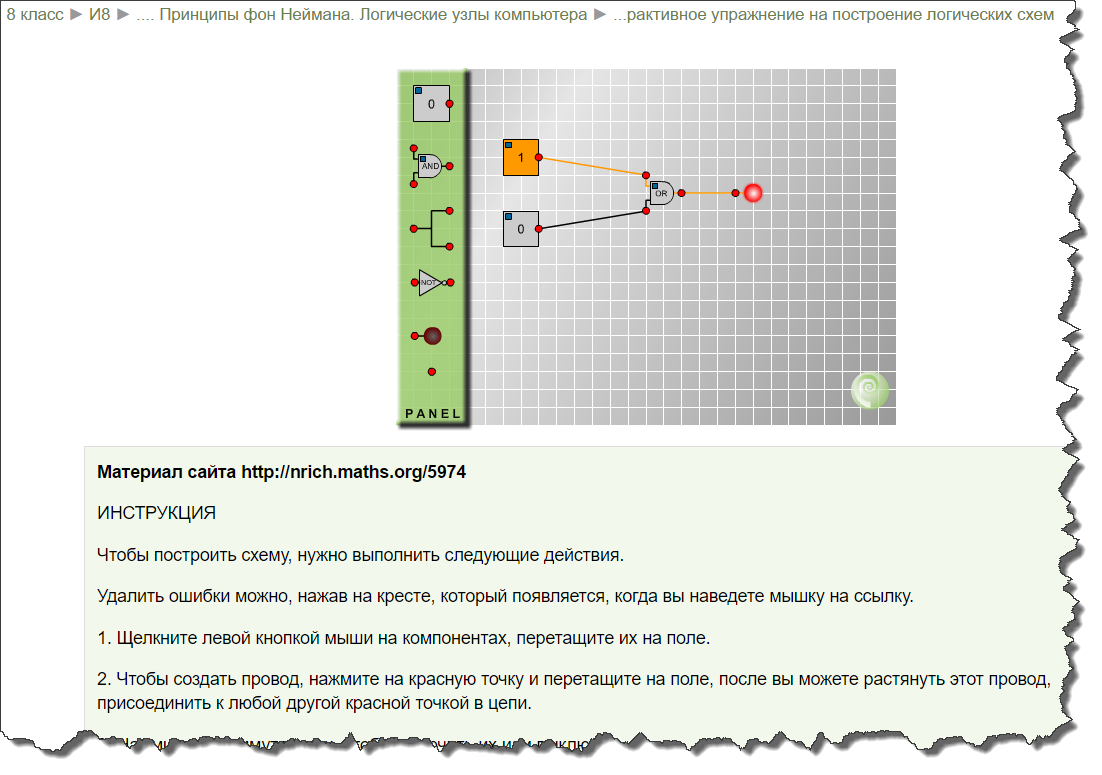 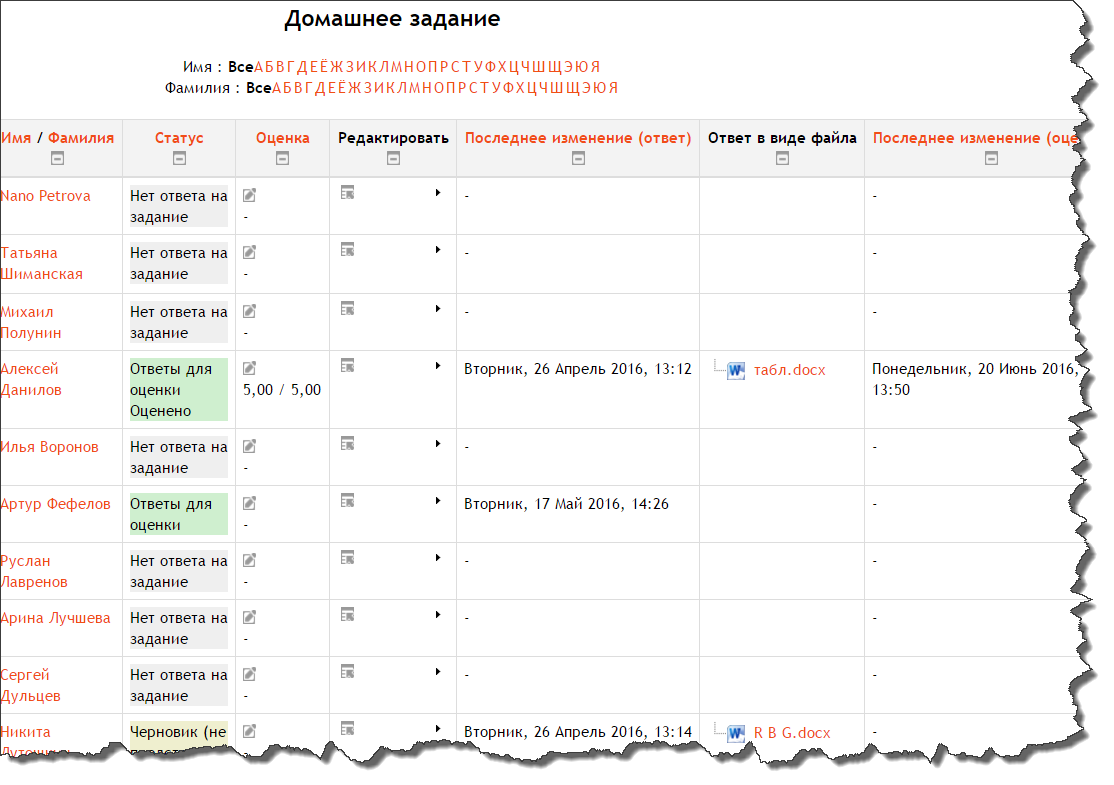 Мониторинг деятельности учеников в СДО, взаимодействие преподавателя и ученика.
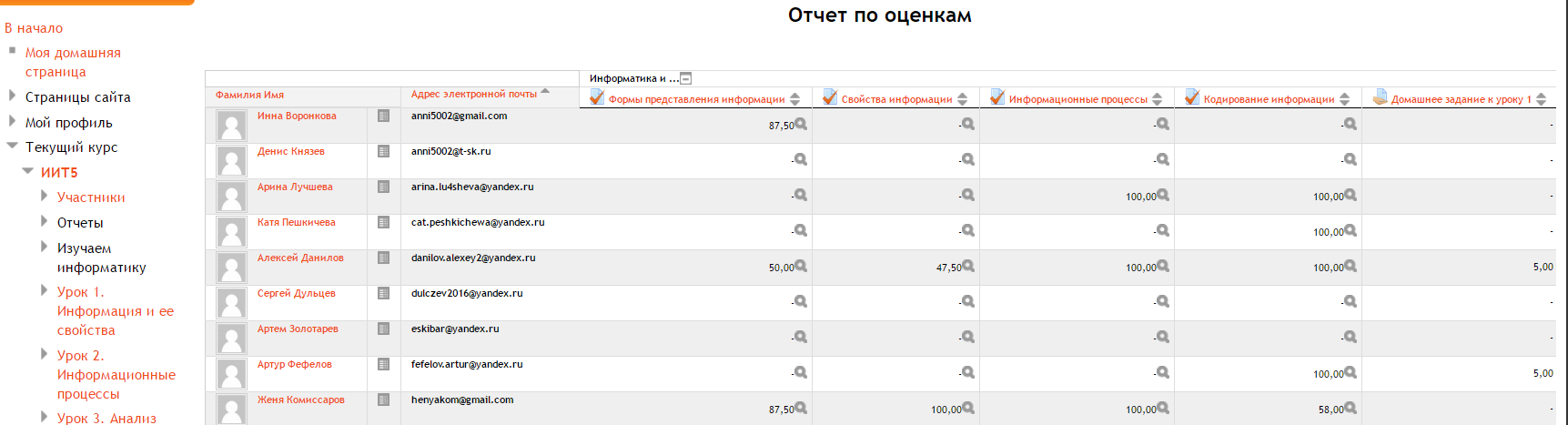 Поиск сетевых сервисов, в которых можно создавать интерактивные задания. Встраивание интерактивных заданий в СДО
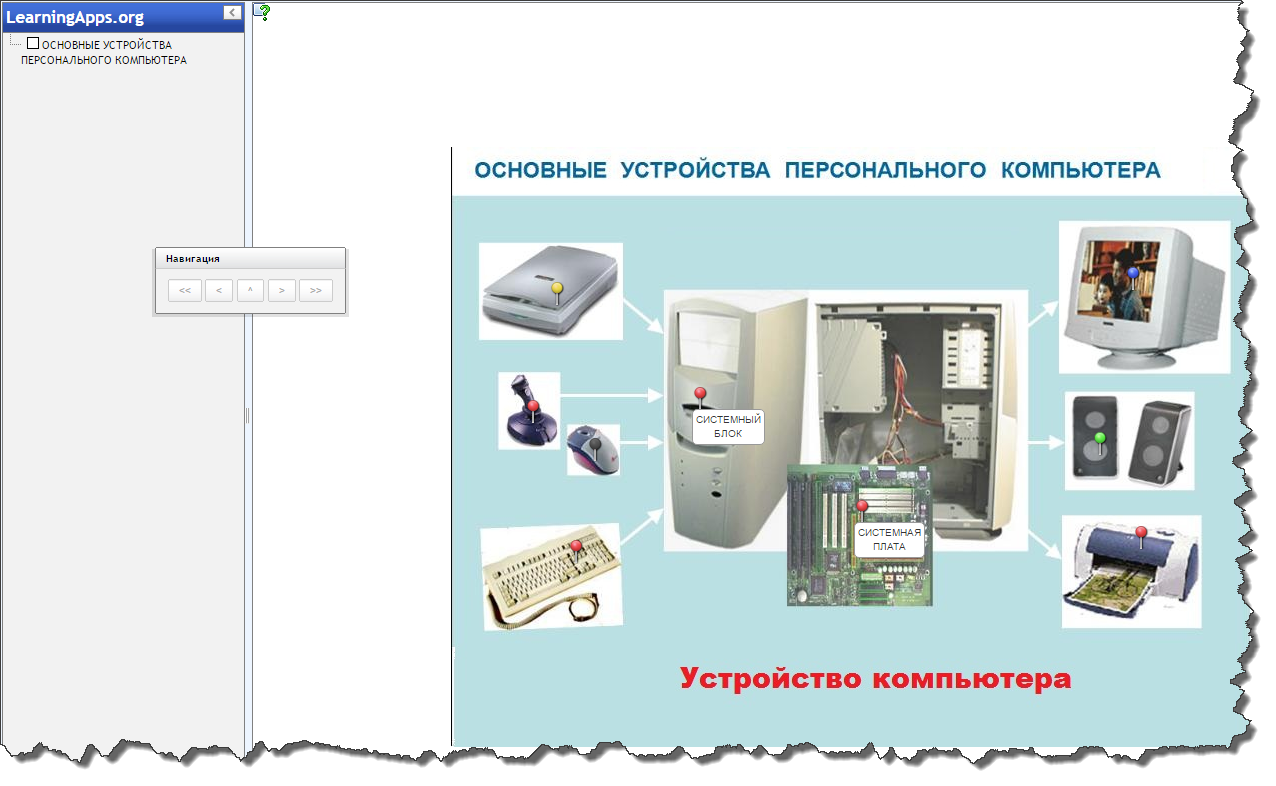 СДО Moodle  можно связать с 1С:Образование 5. Школа ссылками на ресурсы
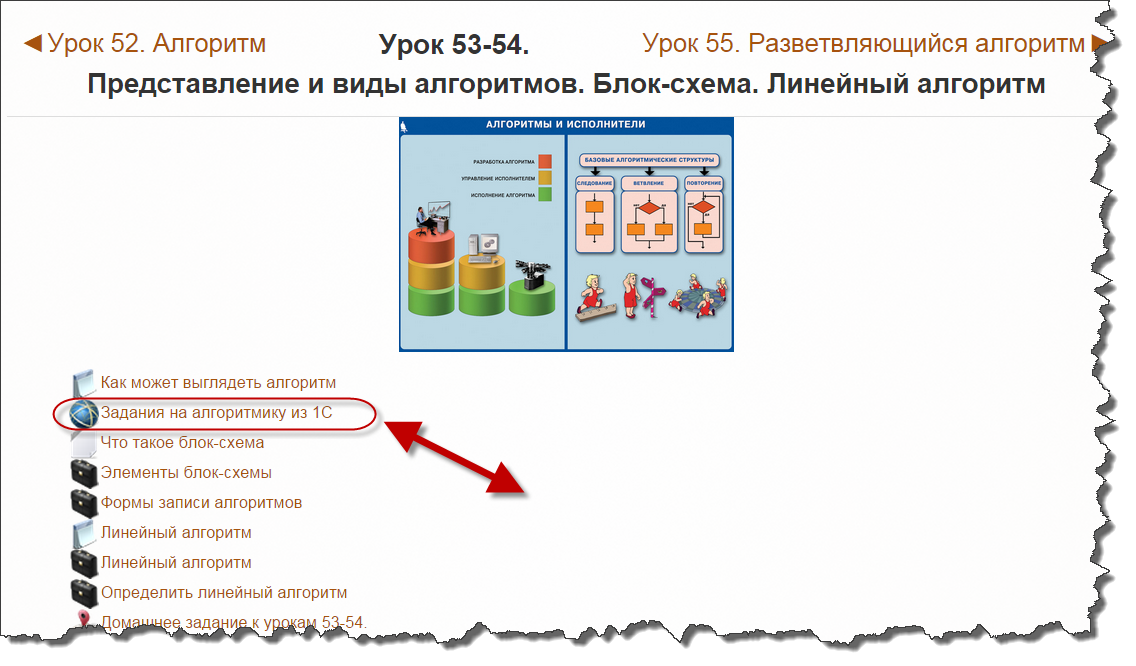 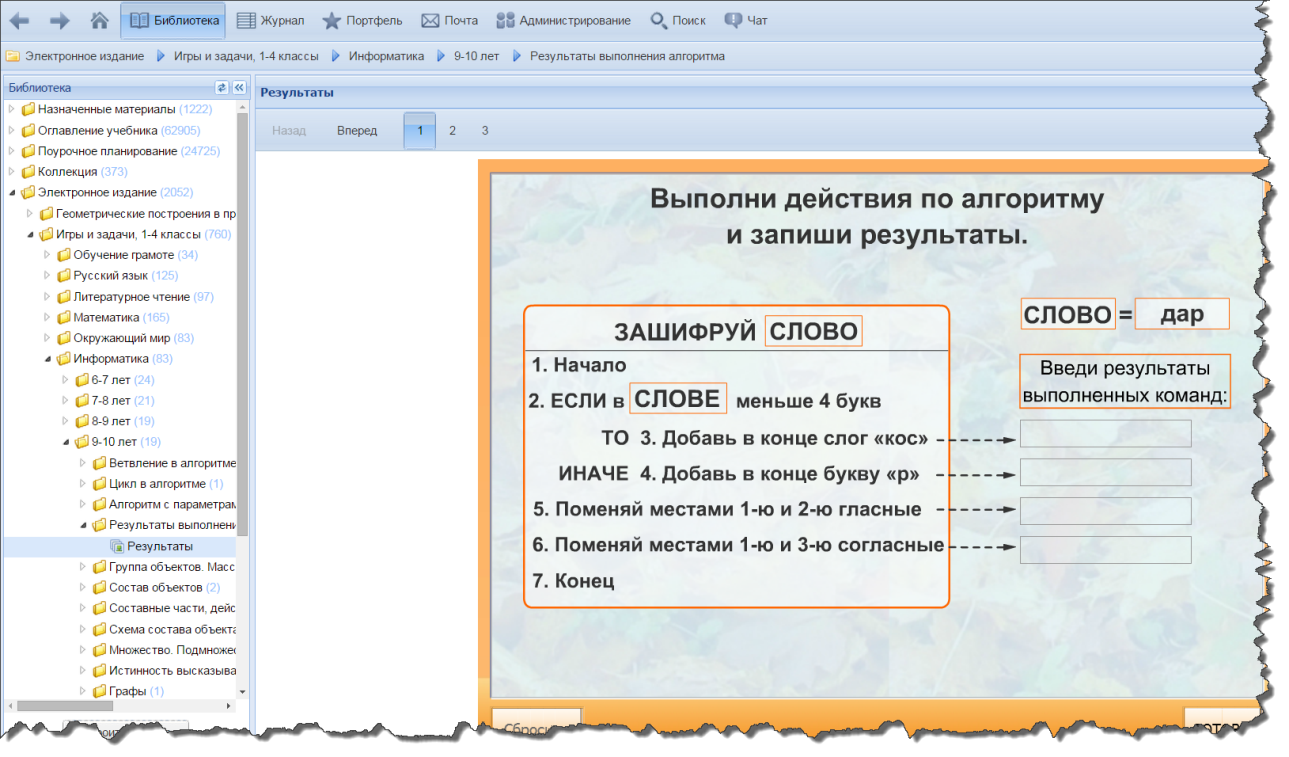 9
Библиотека ресурсов
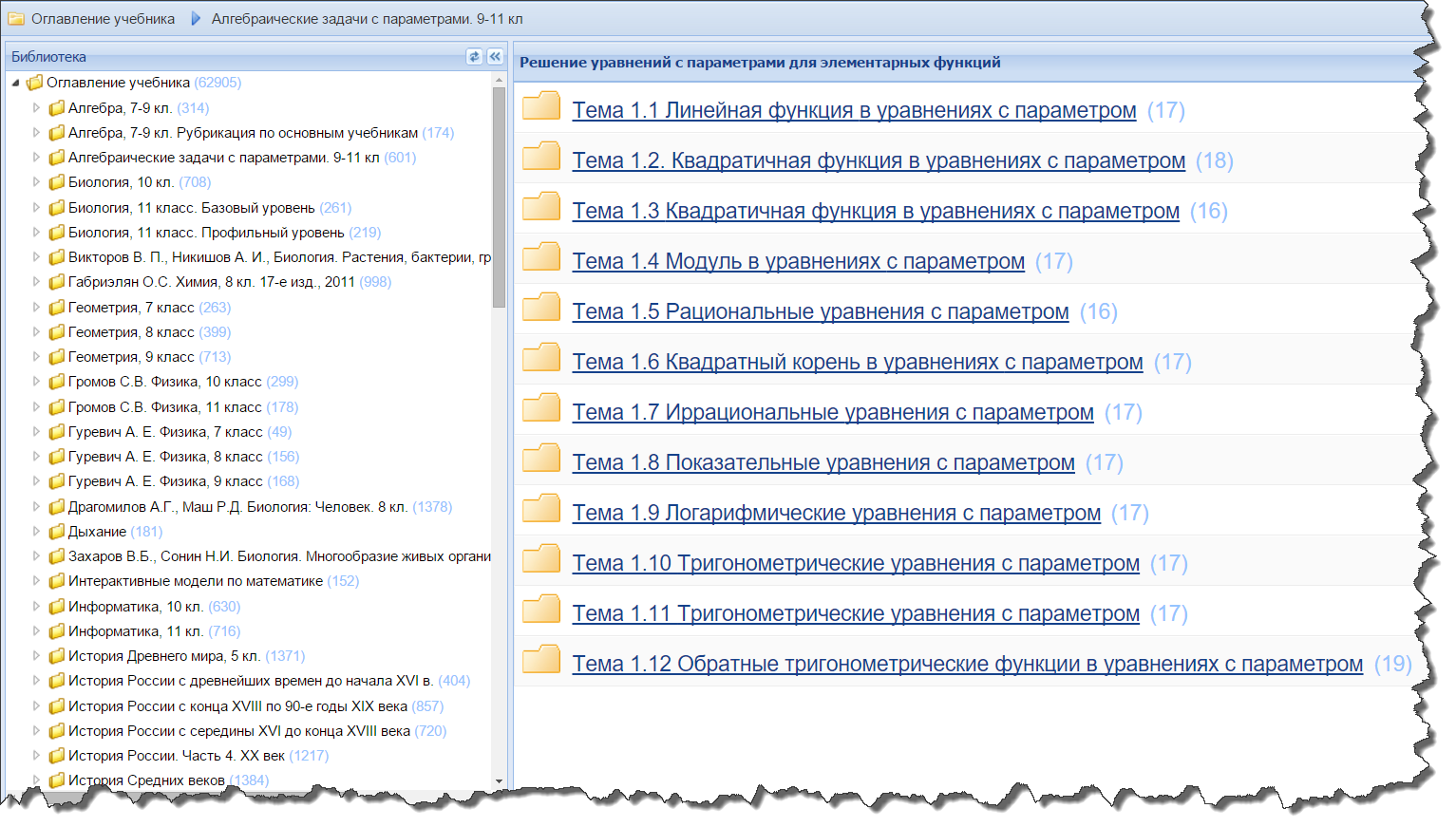 10
Интерактивный разбор задач
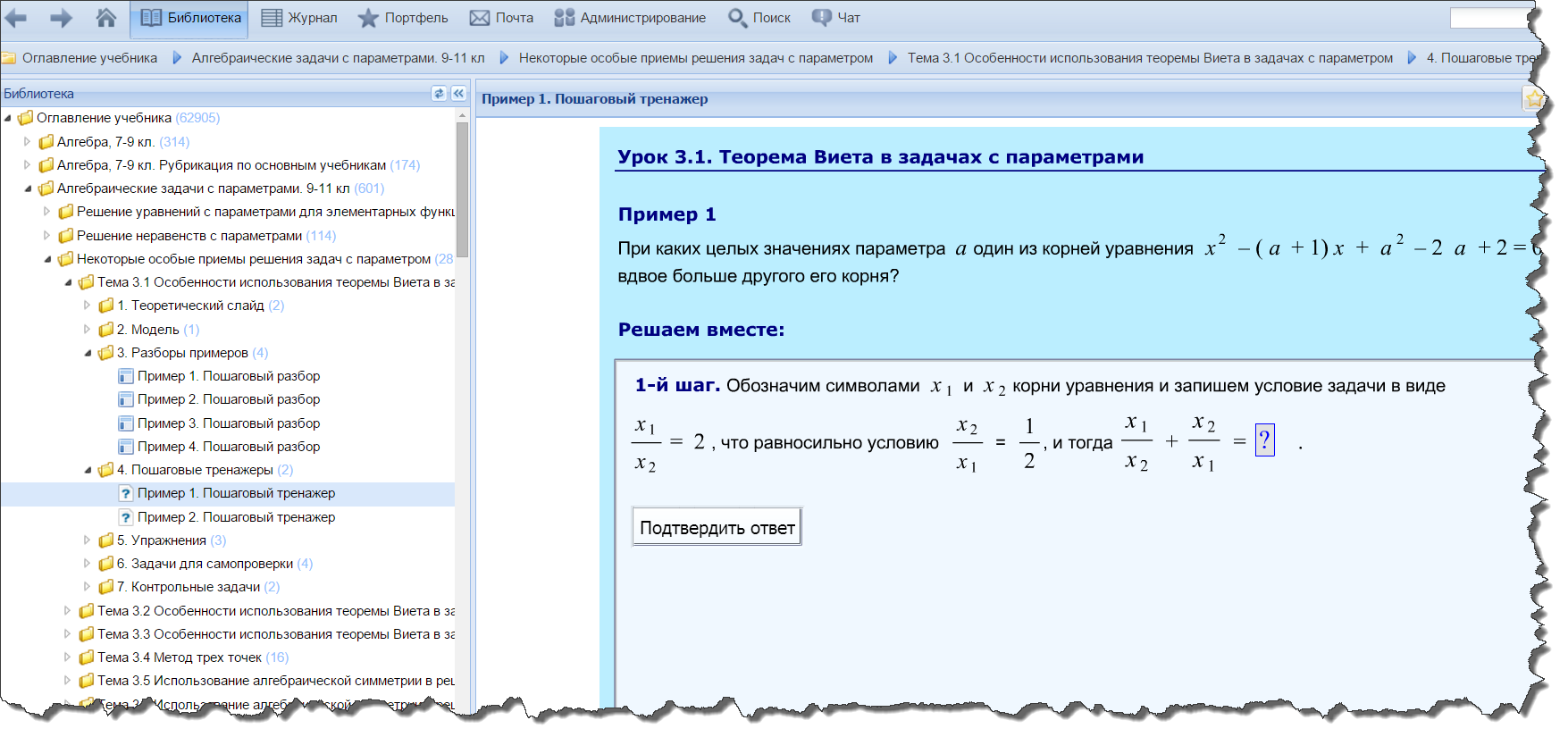 Мультимедийный контент
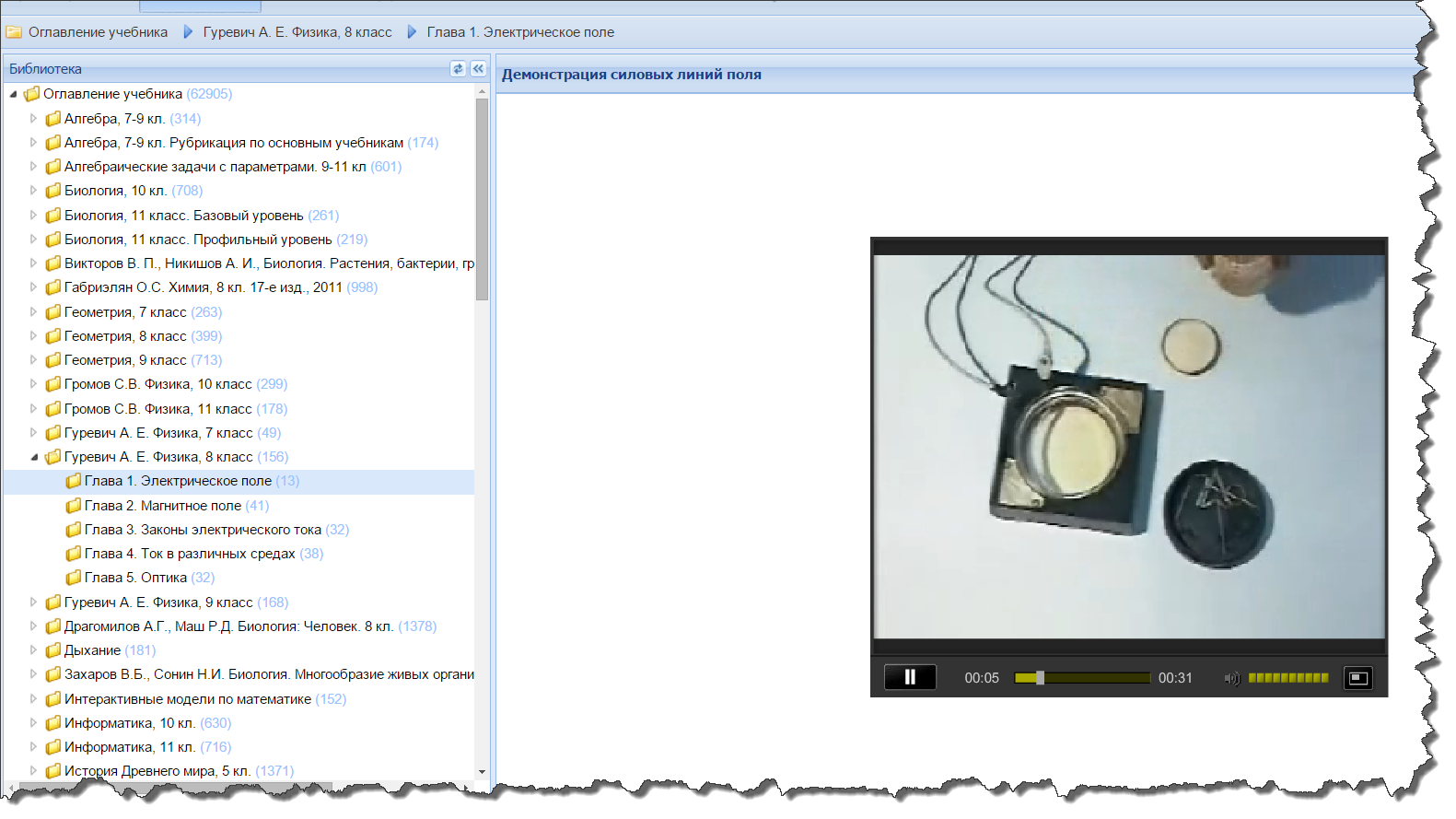 12
Подборки тестовых заданий
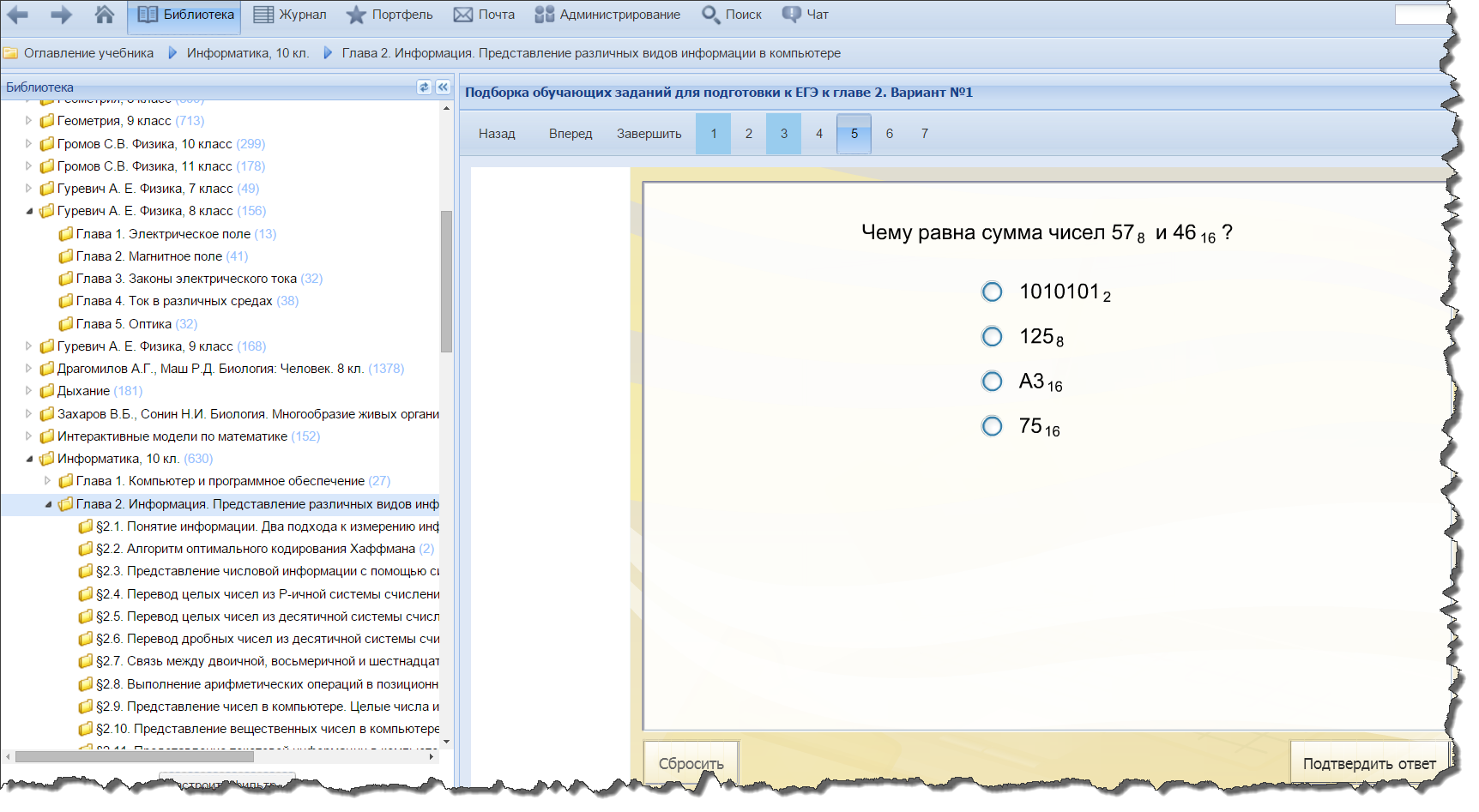 1С: Образование. Школа позволяет учителю самостоятельно создавать ресурсы, необходимые для уроков: вставлять текст, видеоролики, интерактивы (learningapps.org)
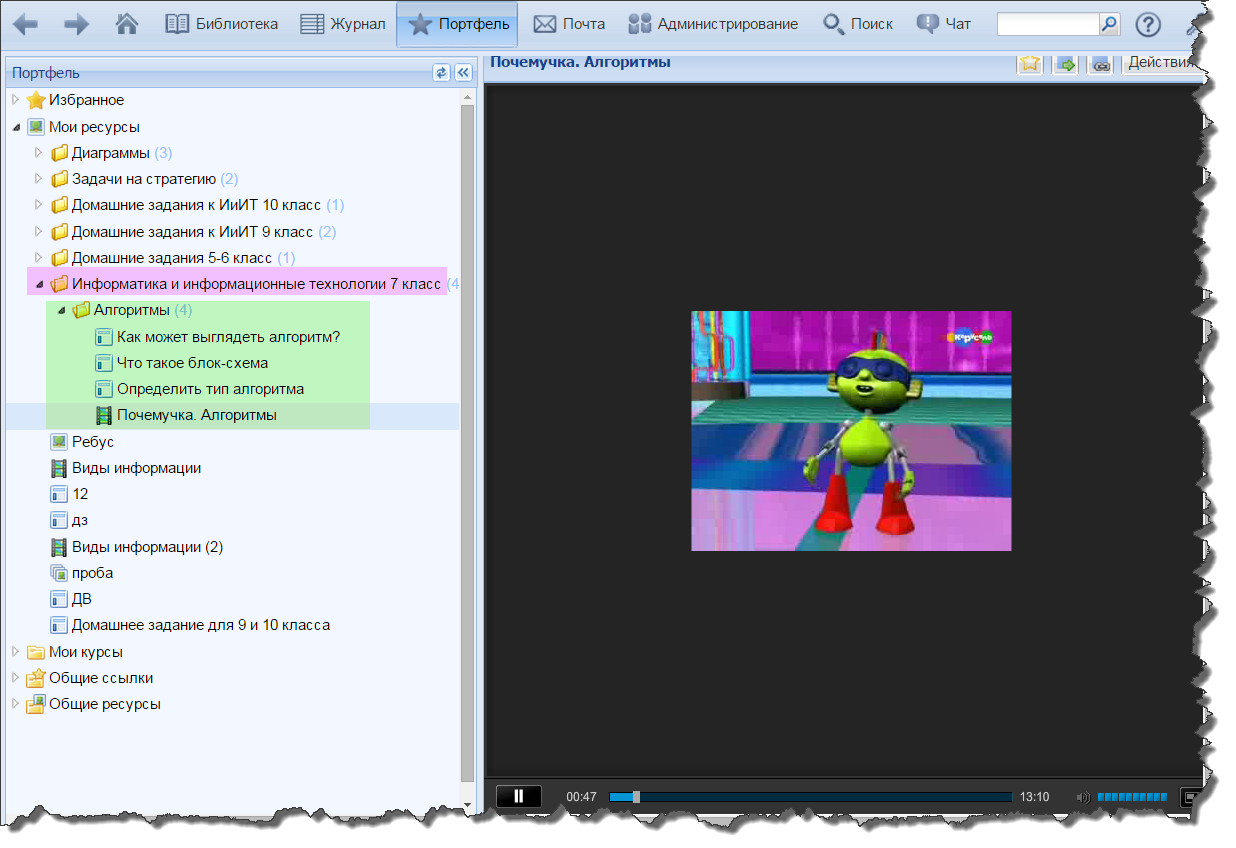 14
Работа с ЭЖ
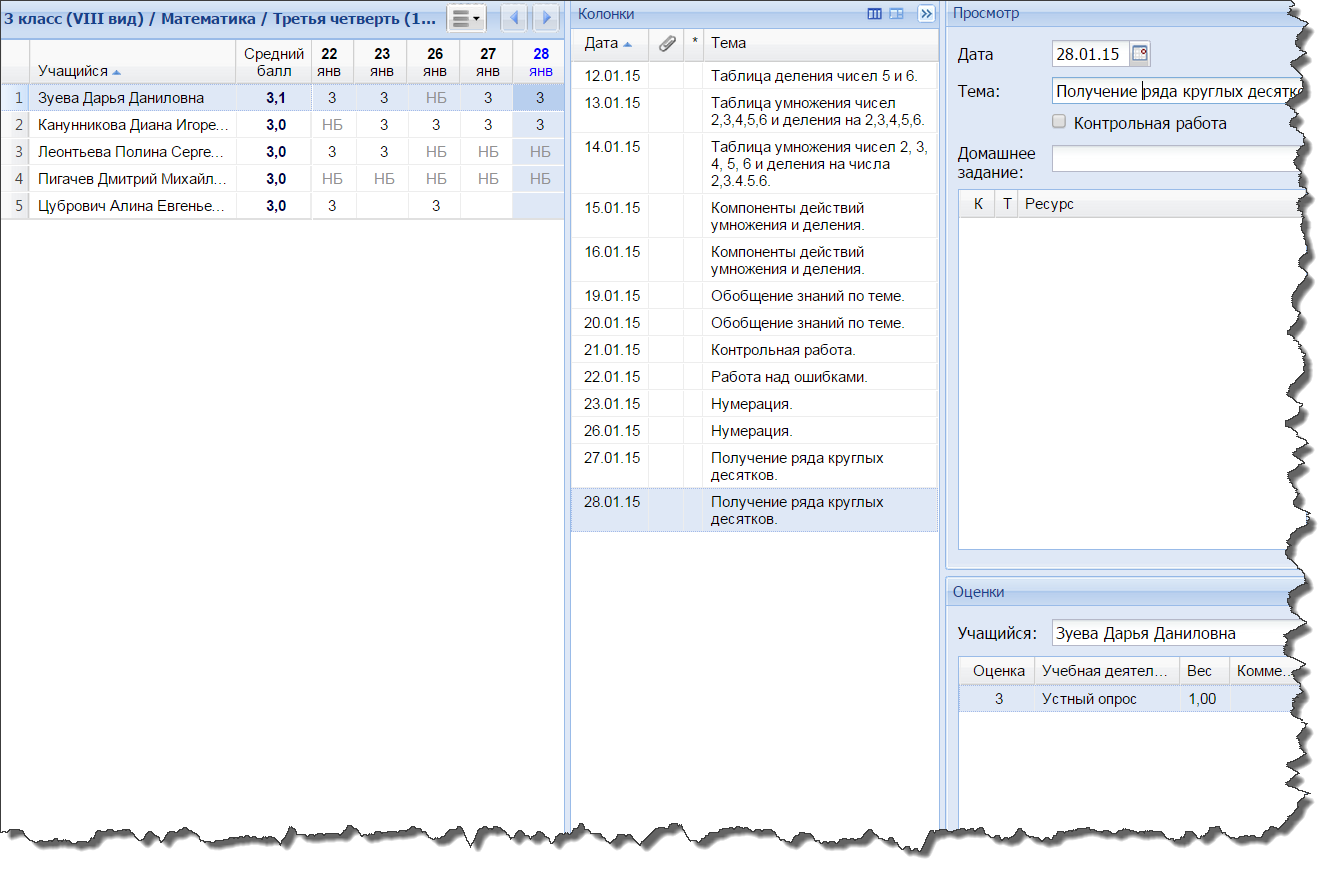 Назначение домашних заданий
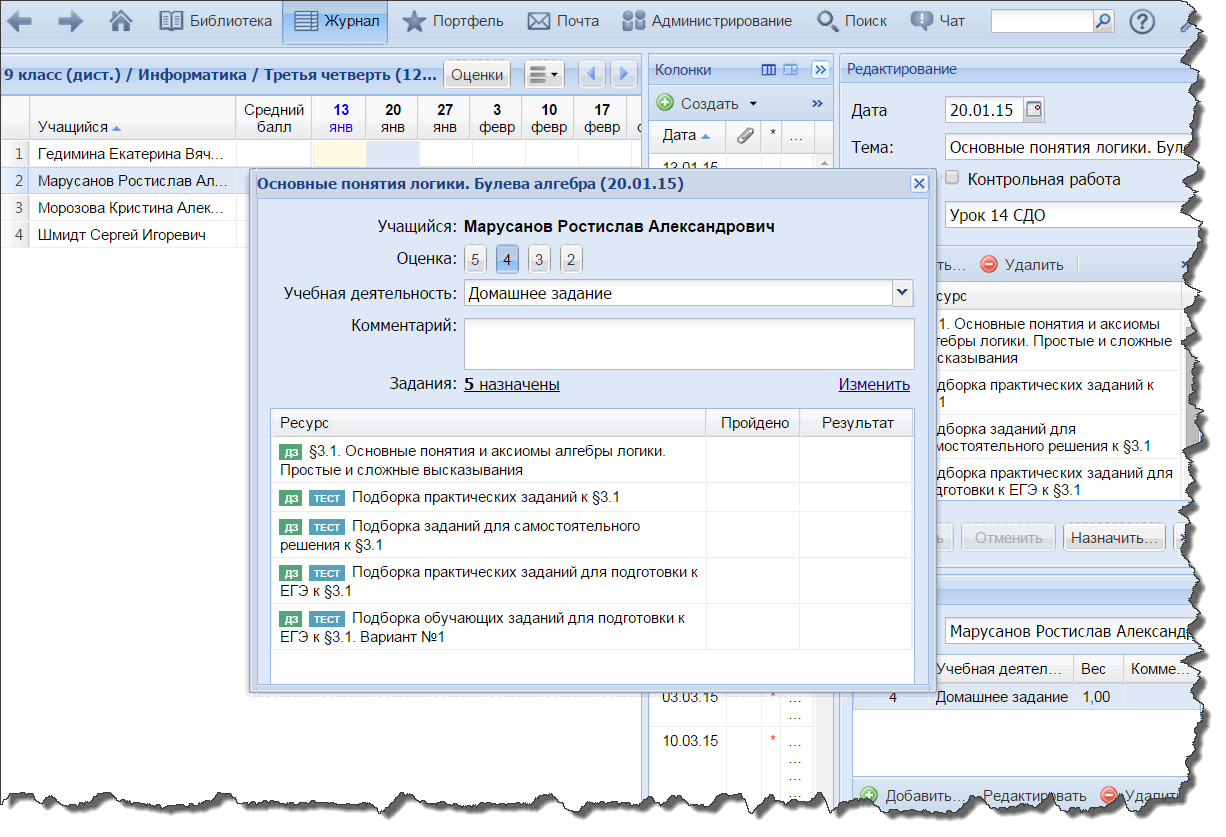 16
Мониторинг выполнения заданий
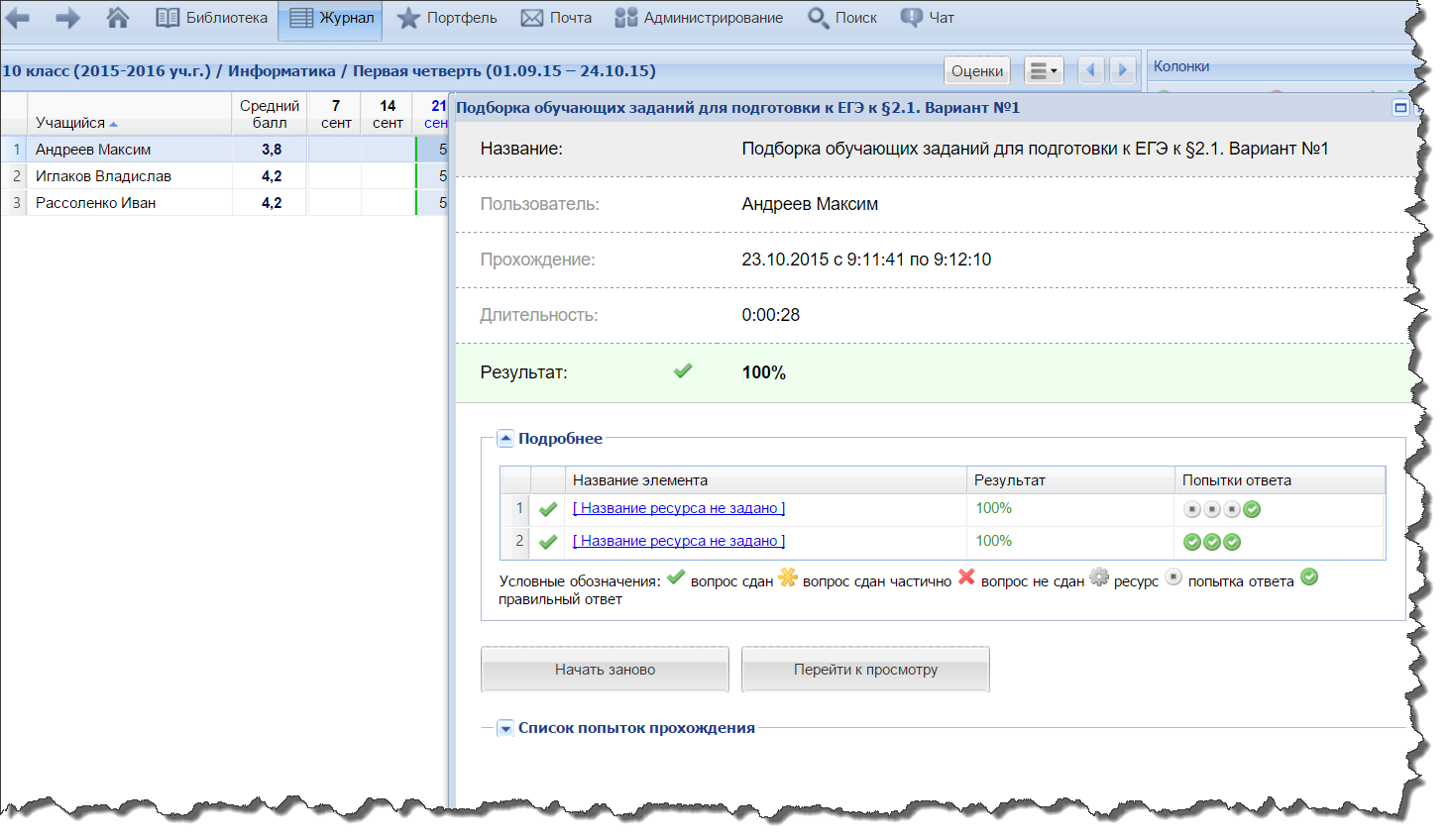 VI Межрегиональная сибирская дистанционная предметная олимпиада школьников c ограниченными возможностями здоровья
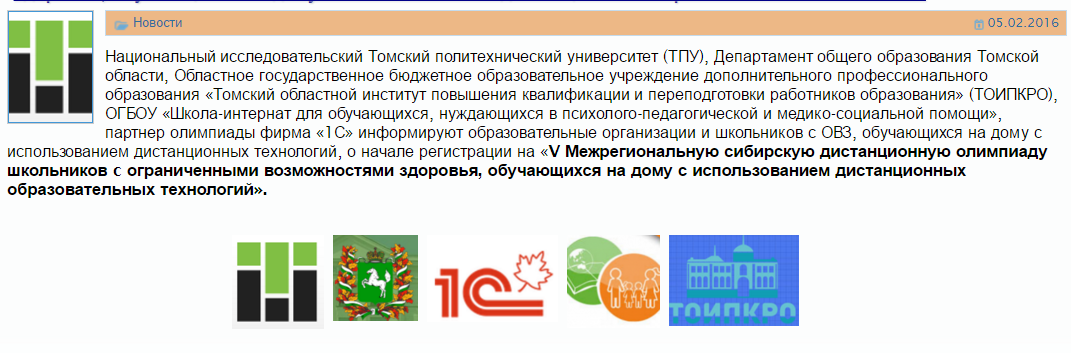 18
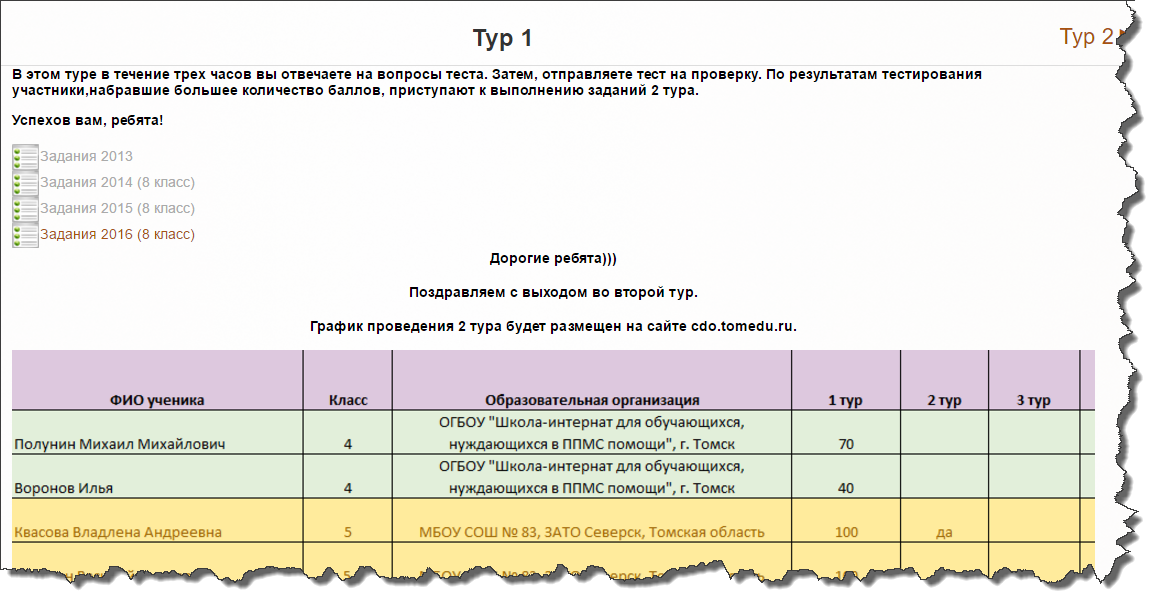 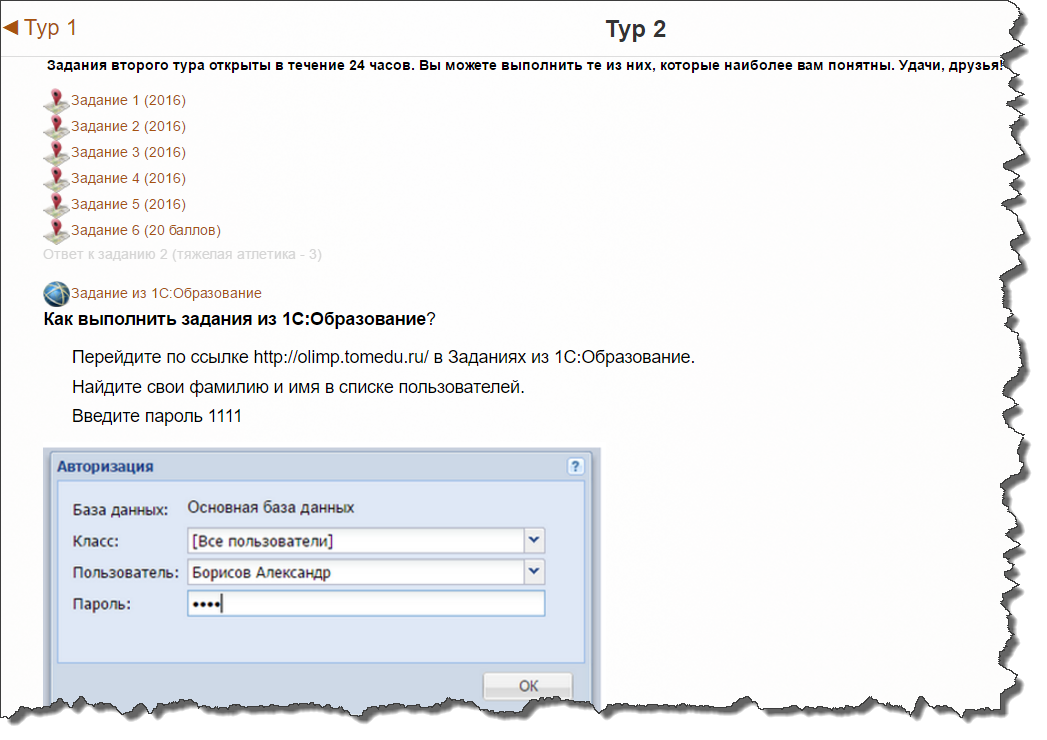 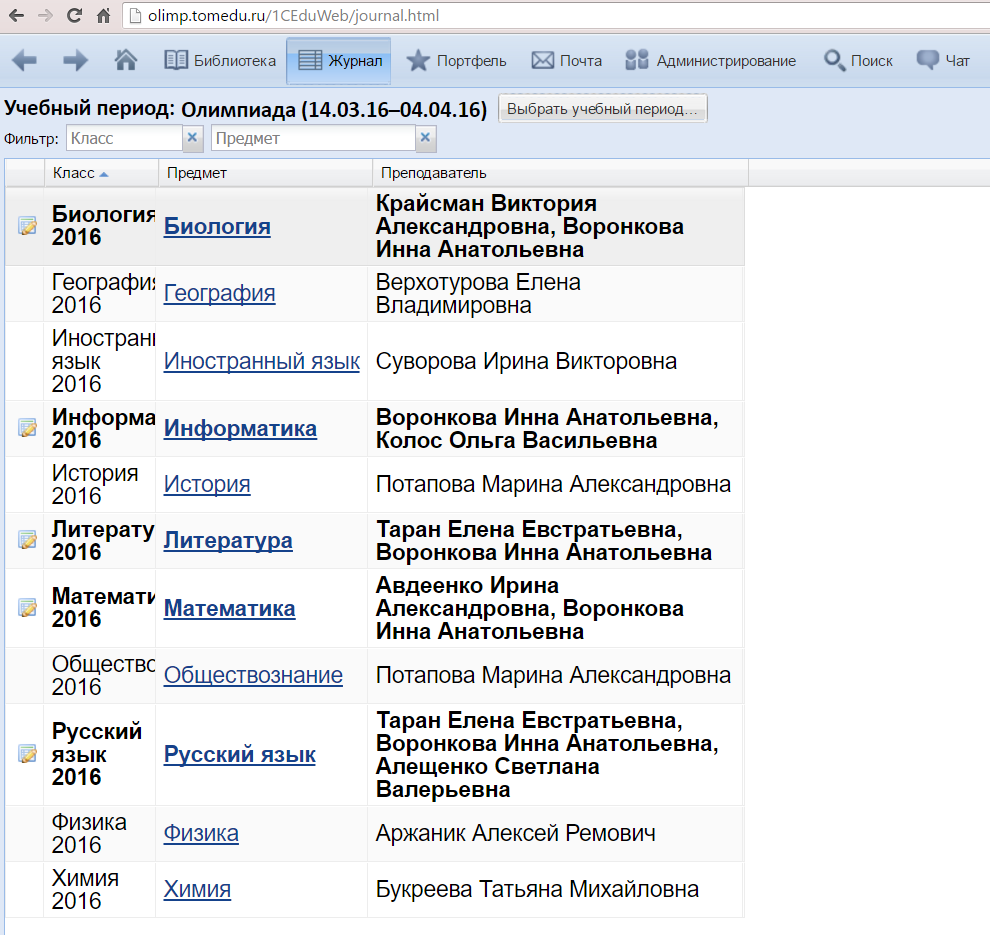 21
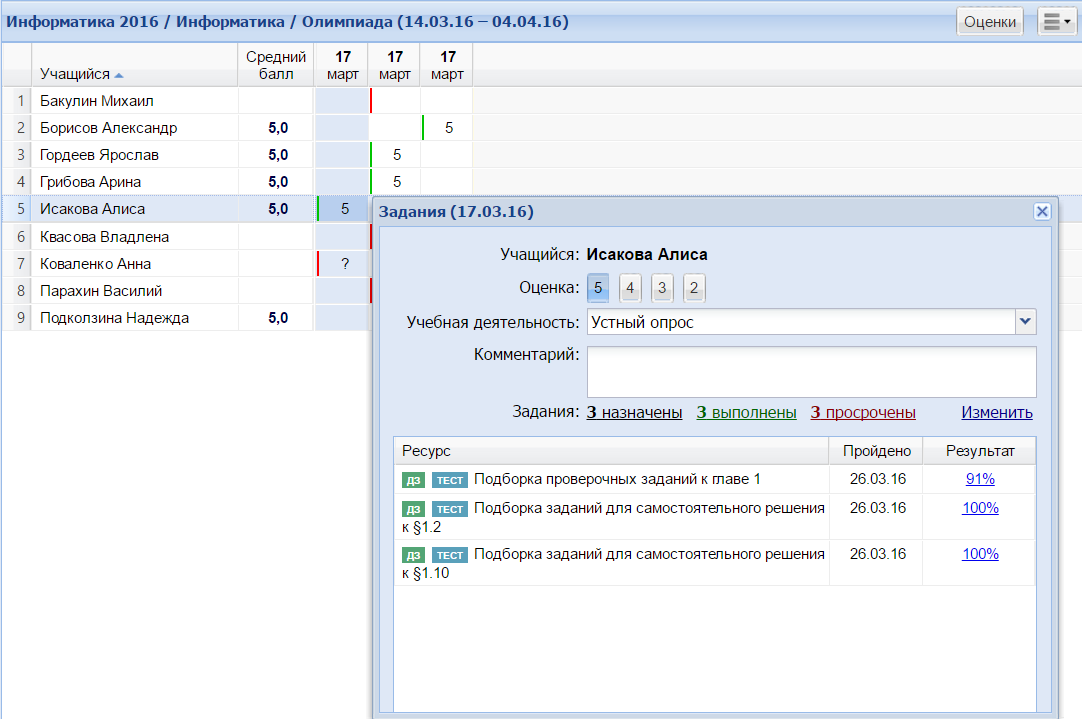 22
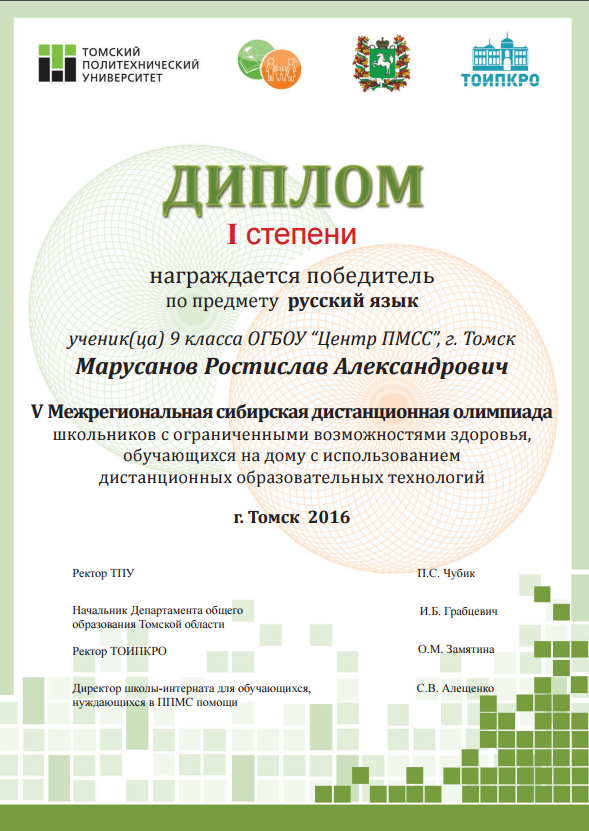 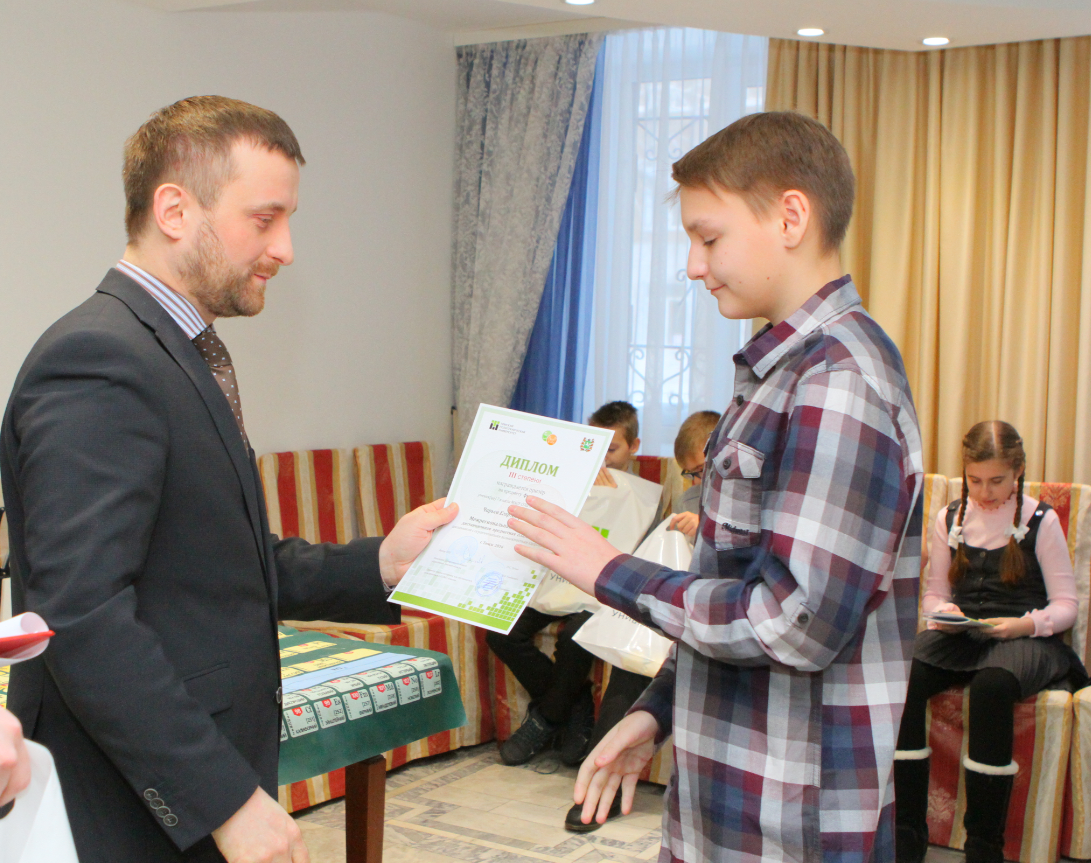 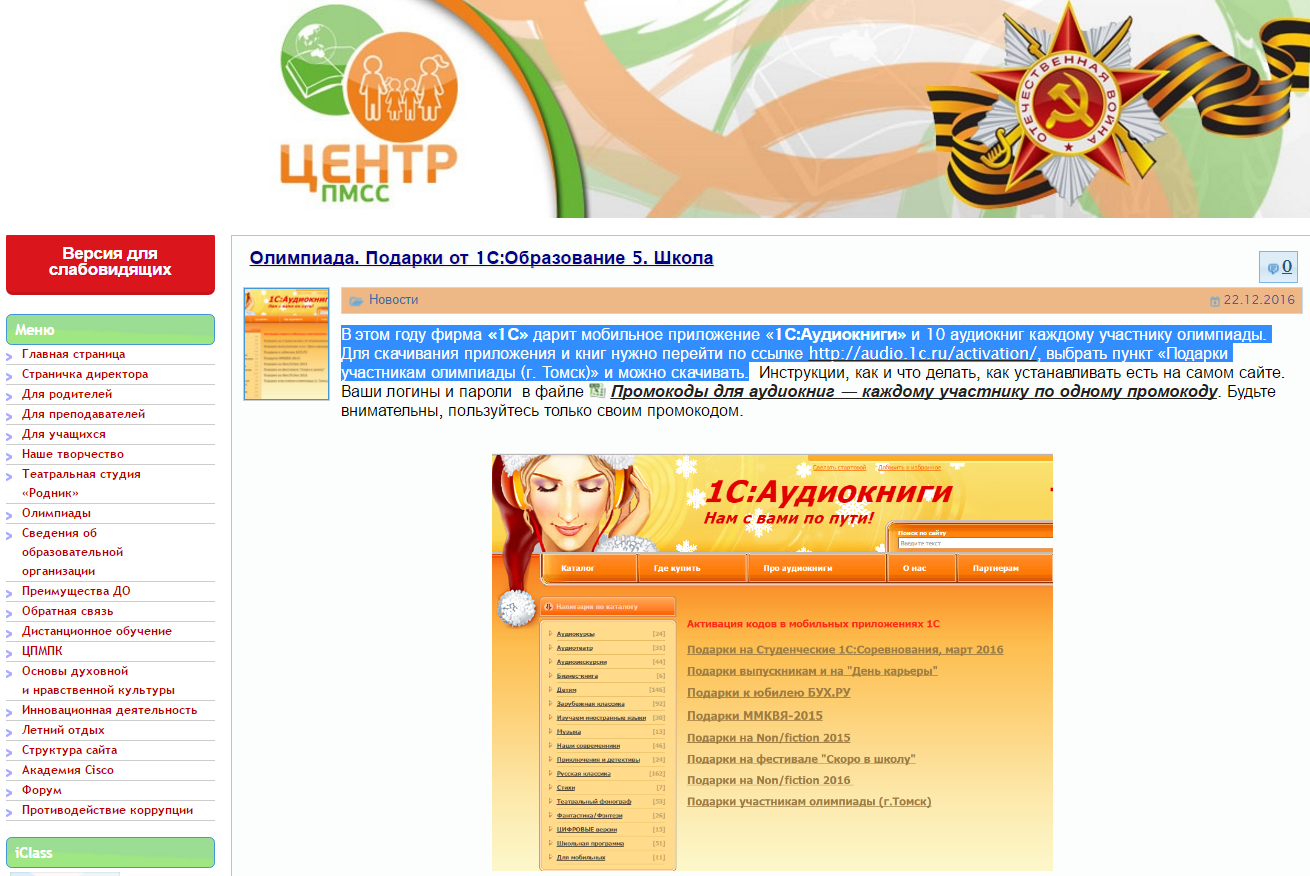 23
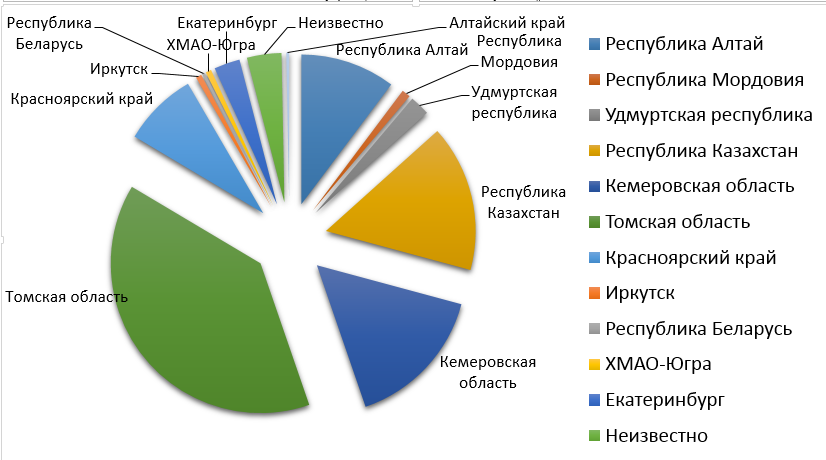 322 учащихся разных регионов нашей страны и ближнего зарубежья
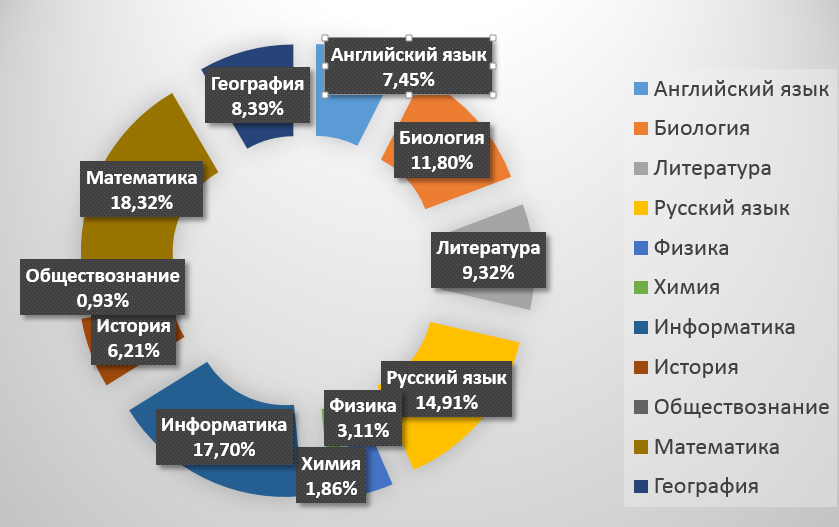 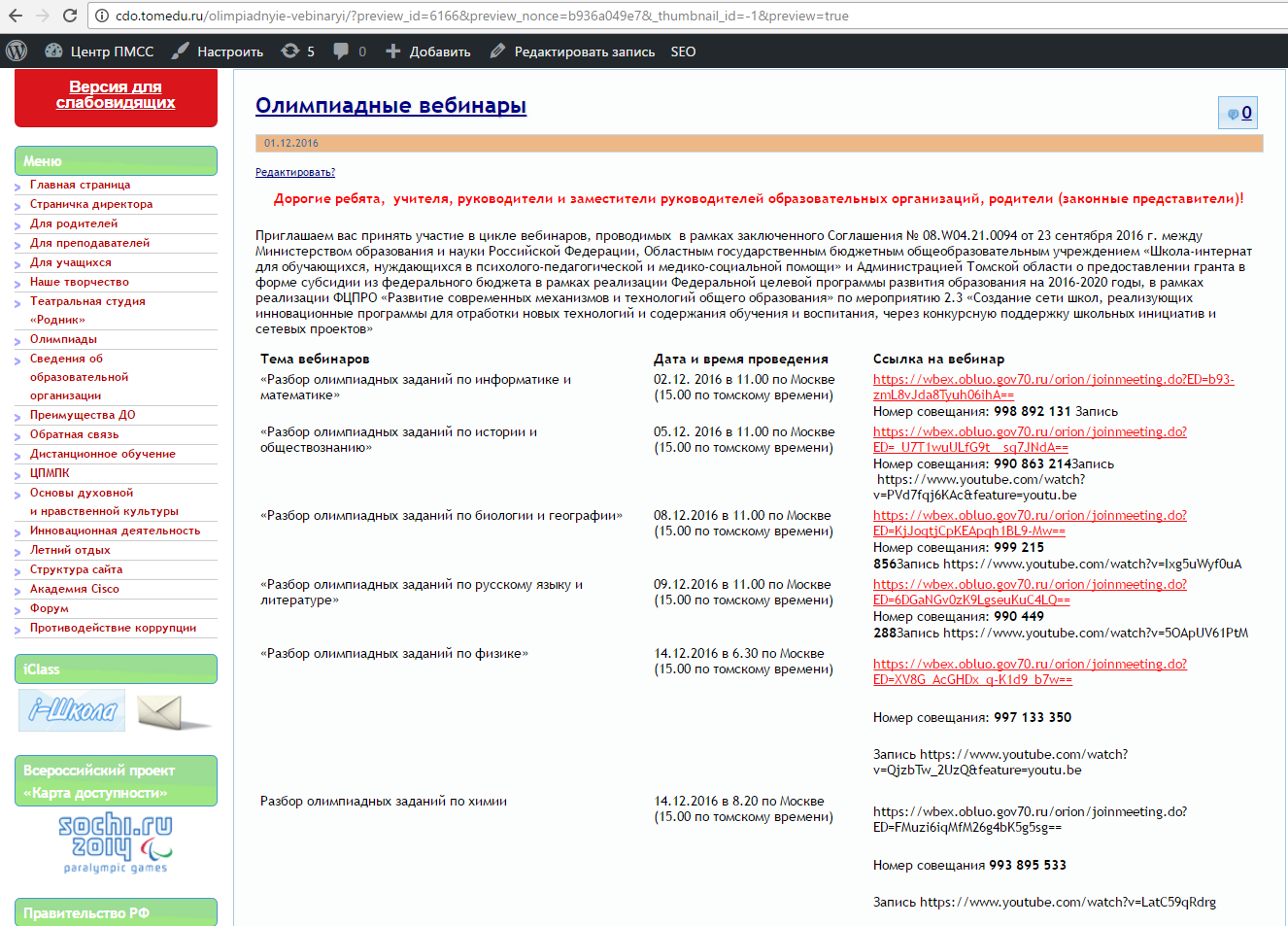 Спасибо за внимание!
e-mail: anni5002@gmail.com